HSWG 8 BCSGBATHYMETRIC COVERAGE SUBGROUPVTC, 3rd MArch 2025
International hydrographic organization
Measuring the physics & features of the ocean
BACKGROUND
In HSWG6 it was decided that before any updates on S-44 Bathymetric Coverage SubGroup should be formed.
HSWG6 Action 10 (BCSG): Analyse current standards for Bathymetric Coverage and propose changes for next edition
HSWG6 Action 11 (BCSG): Clarify 200% Bathymetric Coverage meaning
HSWG7 Action 08 (BCSG): BCSG to analyse a possible clarification on the terms feature detection and feature identification.
BCSG work in between HSWG7 and HSWG8
BCSG have had three virtual meetings since the HSWG7, led by Jani Pötrönen (FIN). During the meetings the group tried to follow up the outcome from the HSWG7 at their best; “Clarification needed for the concept to be unambiguous and practical keeping in mind the relationship to Feature Search.”.All the presentations and minutes of the meetings are available in the BCSG folders for the HSWG members.

The poll below was organized among BCSG members before the HSWG8, which showed strong consensus inside the subgroup:
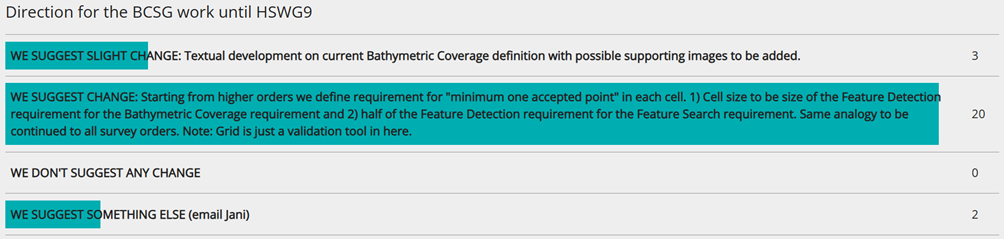 BCSG Online poll
Go to https://traficom.screen.io/hswg8forbcsg/
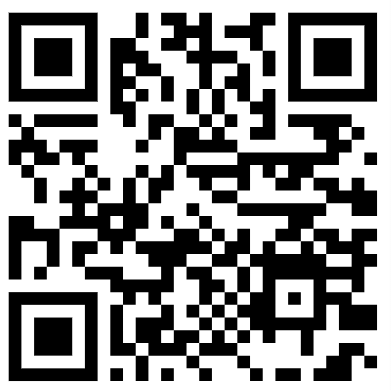 BCSG Online poll
Thank you
IHOhydro
 IHOhydro
 International Hydrographic Organization
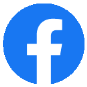 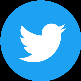 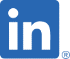